Using Email for Appreciative Advising
Danielle Leek, Associate Professor
Grand Valley State University
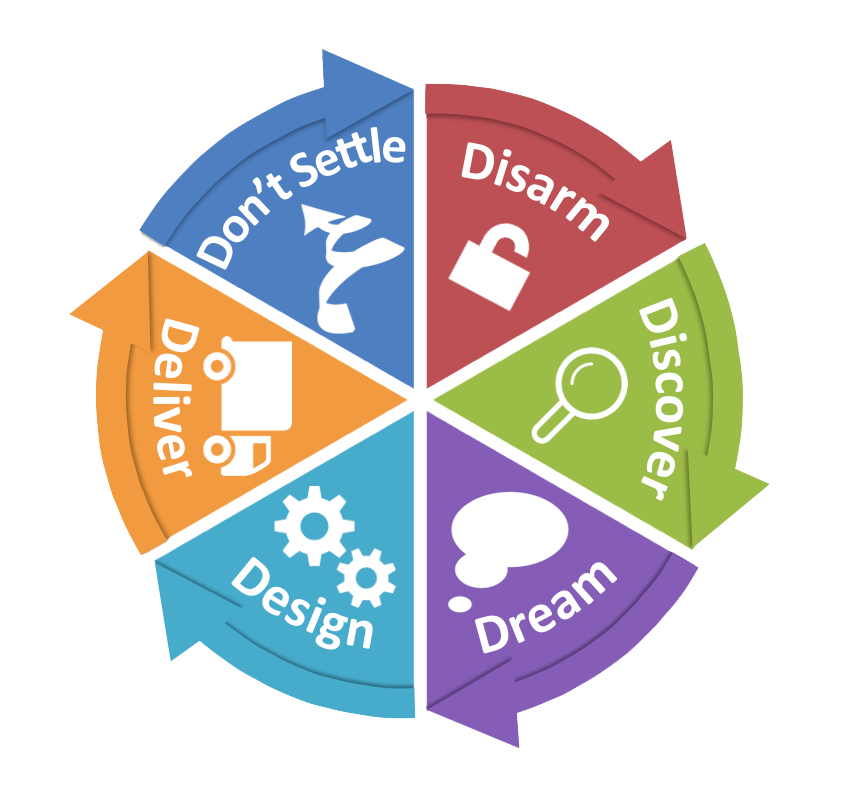 Six Phases of Appreciative Advising
Electronic Crisis
Im-personality 

Counter-productivity

Ir-responsibility
Disarm.
Welcome
Office Hours
Invite questions/visits
Share
Discover.
“We may exhibit an admirable command of content, and possess a dazzling variety of pedagogical skills, but without knowing what’s going on in our students, that knowledge may be presented and that skill exercised in a vacuum of misunderstanding.” 
–Stephen D. Brookfield, The Skillful Teacher (2006)
Dream.
Research Opportunities
Study Abroad
Lectures
Theatre 
Student Organizations
Alternative Breaks
Design.
Deliver.
Don’t Settle.
Follow-up on meetings
Check in on students’ progress
Expect students to follow-through
Appreciate advising. 
It makes school a better place.